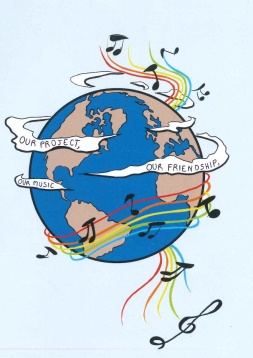 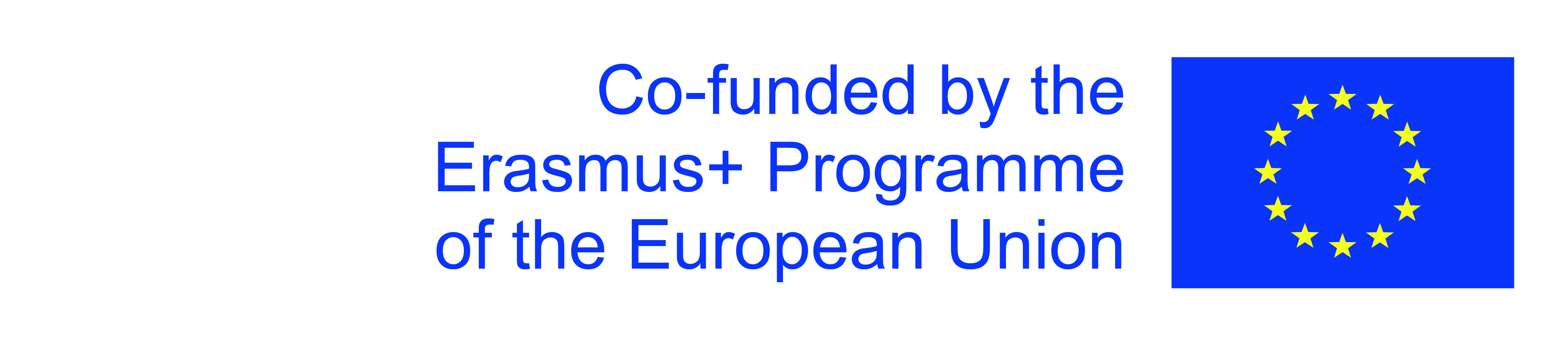 MUSIC: A MELODIC METHODOLOGY INTO TEACHING AND LEARNING2018-1-ES01-KA229-050761 SCHOOL EXCHANGE PARTNERSHIP
A SONG ABOUT SADNESS - GREECE
WHY WORRY-DIRE STRAITS
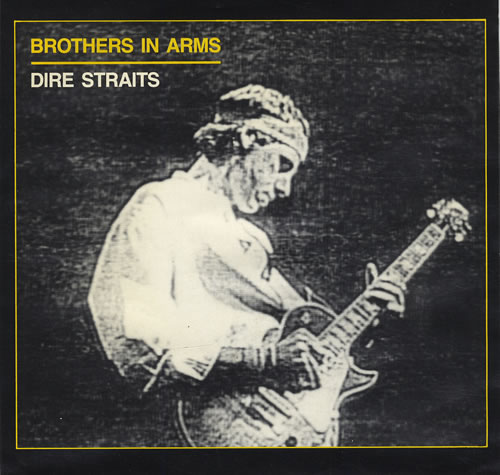 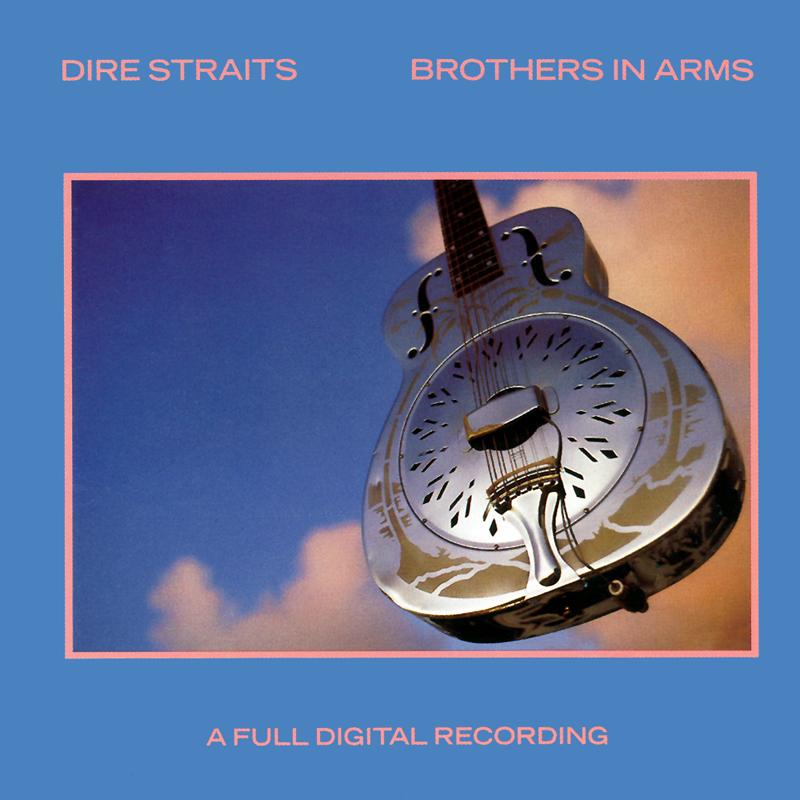 https://www.youtube.com/watch?v=UMzwguj_5Gs
WHY WORRY-DIRE STRAITS
Baby I see this world has made you sadSome people can be badThe things they do, the things they sayBut baby I'll wipe away those bitter tearsI'll chase away those restless fearsThat turn your blue skies into greyWhy worry, there should be laughter after painThere should be sunshine after rainThese things have always been the sameSo why worry now
WHY WORRY-DIRE STRAITS
Baby when I get down I turn to youAnd you make sense of what I doI know it isn't hard to sayBut baby just when this world seems mean and coldOur love comes shining red and goldAnd all the rest is by the way
Why worry, there should be laughter after painThere should be sunshine after rain
These things have always been the sameSo why worry now
ANALYSIS:
Dire Straits were a British rock band formed in London in 1977 by Mark Knopfler (lead vocals and lead guitar), David Knopfler (rhythm guitar and backing vocals), John Illsley (bass guitar and backing vocals), and Pick Withers (drums and percussion). They were active from 1977 to 1988 and again from 1991 to 1995. Dire Straits are one of the world's best-selling music artists, with album sales of over 100 million.Written by Mark Knopfler, this song finds him comforting a loved one in rather poetic terms: It's almost a lullaby, as he turns the cold, cruel world into a place of tranquility. It shows how important it is to have someone near you in times of sadness, when one may be feeling desperate or at a loss, this someone, who is the right person, may make you see things in a more positive and realistic way, as time heals. There is always sunshine after rain… How true is this….